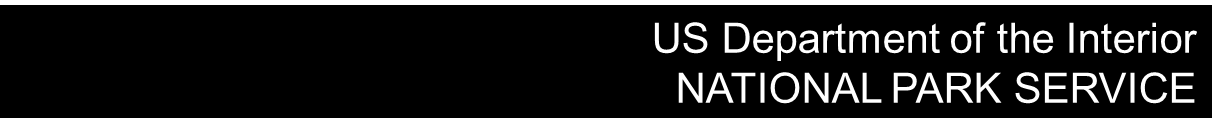 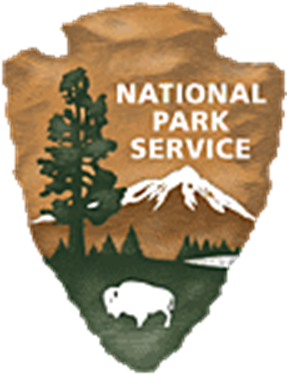 The Artero Family and George Tweed
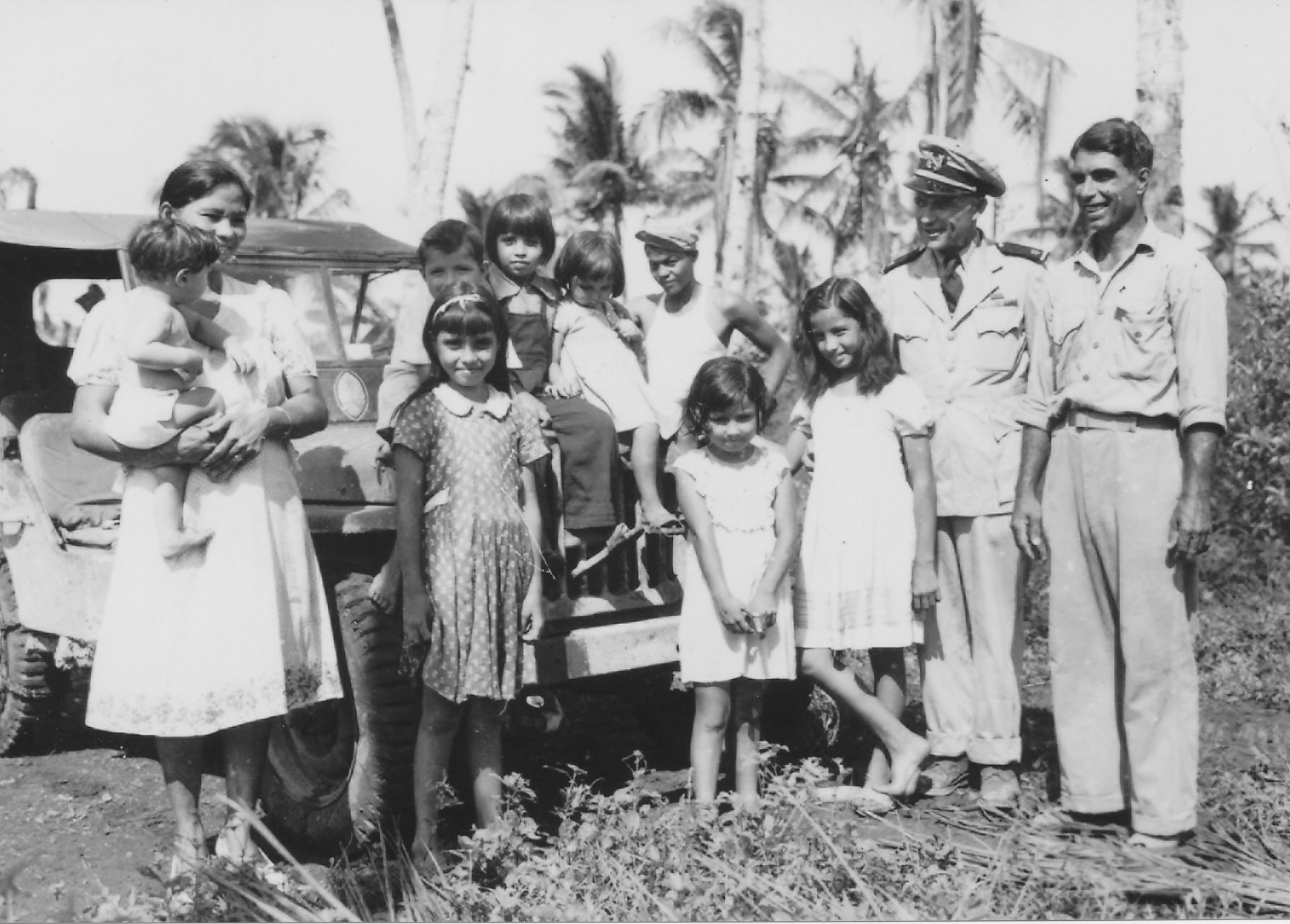 RM1c George Tweed, USN
Born July 2, 1902
Enlisted U.S. Navy 1922
Transferred to Guam 1939
Family evacuated Oct. 1941
Tweed and 5 other U.S. Navy men did not surrender when Japanese invaded the island on Dec. 10, 1941
The other five were killed by the Japanese in Sept. and Oct. 1941.
Tweed traveled around the island being kept by loyal Chamorros until he finally headed to the northwest coast of the island and met Antonio Artero on Oct. 21, 1942.
Tweed’s Cave at Pigua
19 Months at Tweed’s Cave
July 10, 1944
Sighted ships offshore
USS McCall
Returned to Guam after the Liberation
Stateside Celebrity
Visiting Mother
Family Awaiting Return
Book and Movie
Retired from the U.S. Navy as a Lieutenant in 1948
Died on January 16, 1989 and buried at Eagle Point National Cemetery, Oregon
Today at NCTS
Tweed’s Cave
Double Reef Beach
Artero Family and George Tweed
Artero Family and George Tweed
Artero Family and George Tweed
Artero Family and George Tweed
Artero Family and George Tweed
Photographs from the collections of:

Carmen Kasperbauer
Franklin Artero
Dave Lotz
War in the Pacific National Historical Park
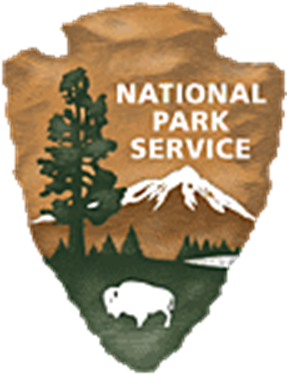